আজকের ক্লাসে সবাইকে স্বাগতম
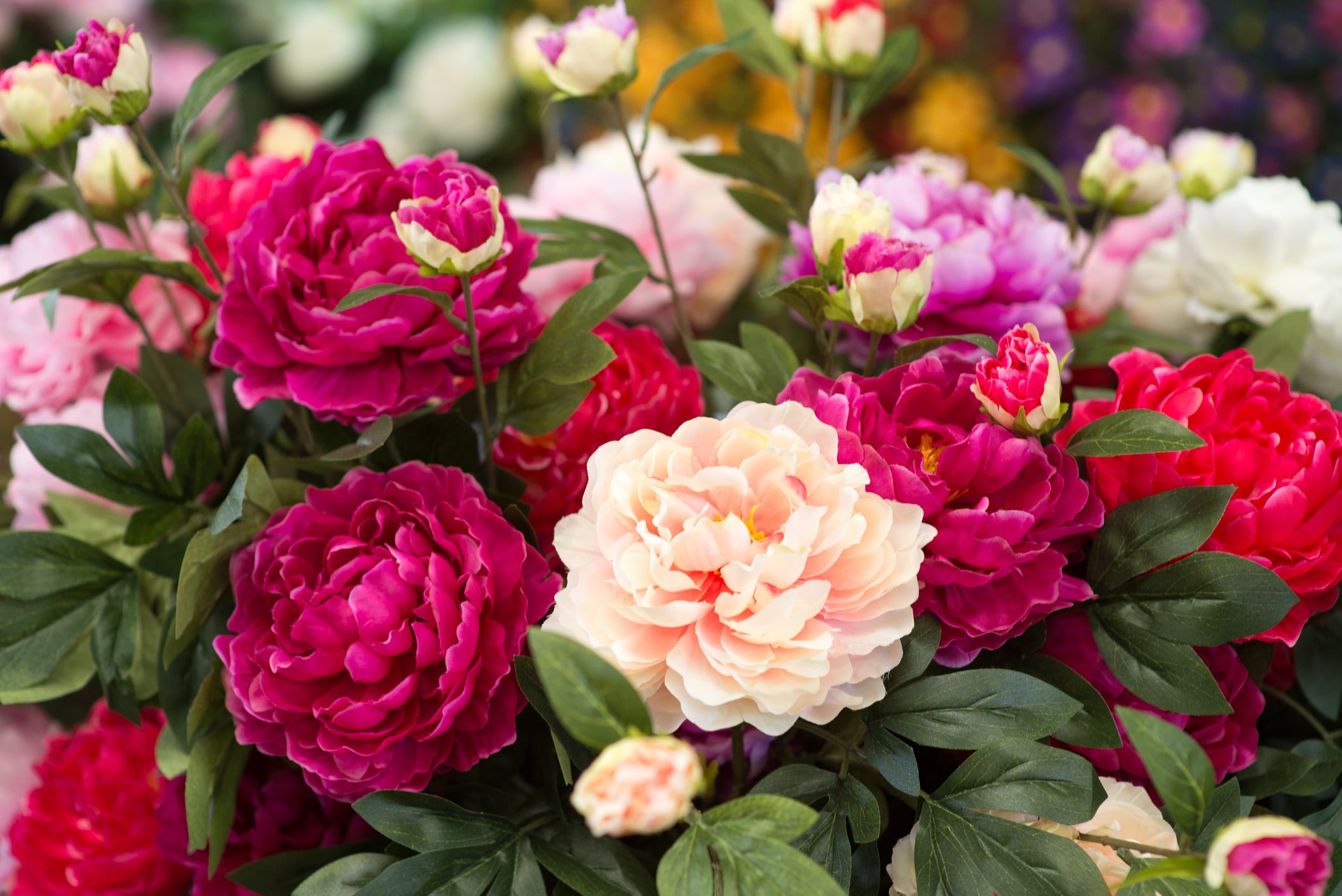 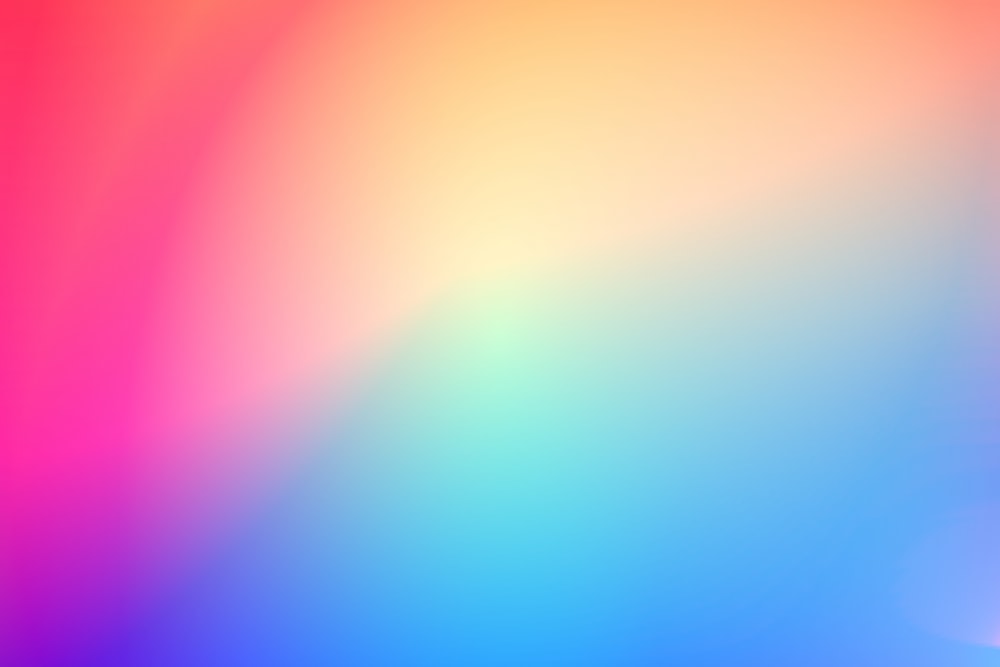 শিক্ষক পরিচিতি
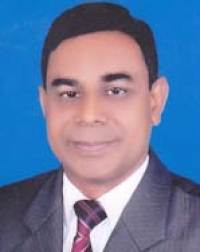 মোঃ ওয়াজেদুর রহমান
সিনিয়র শিক্ষক
গাইবান্ধা সরকারি উচ্চ বালক বিদ্যালয়
গাইবান্ধা। মো-০১৭১২১৯৭৯৪৬।
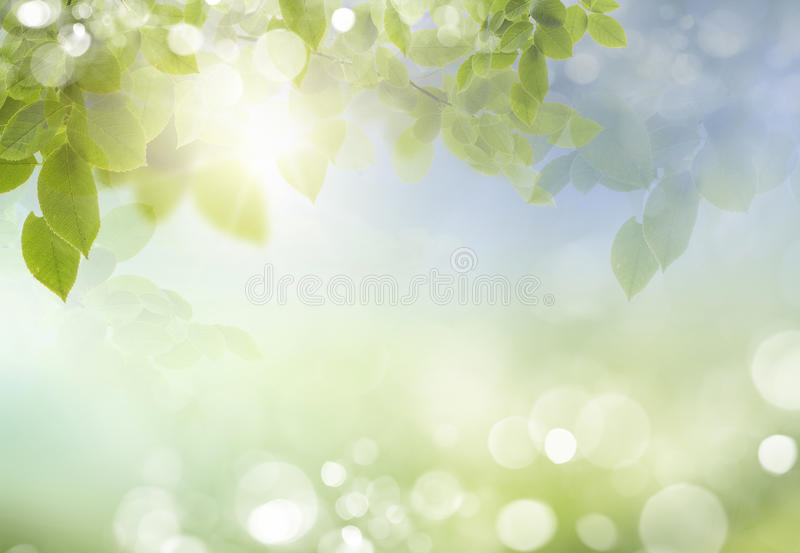 পাঠ পরিচিতি
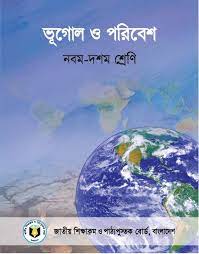 বিষয়ঃ ভূগোল ও পরিবেশ
শ্রেণিঃ নবম-দশম
অধ্যায়ঃসপ্তম-জনসংখ্যা
ছবিটি লক্ষ্য কর
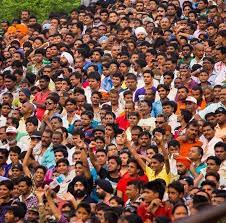 ছবিটি কিসের
আজকে আমরা……..
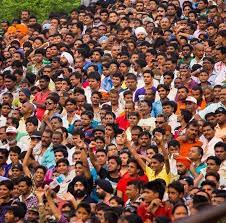 জনসংখ্যা বৃদ্ধি নিয়ে আলোচনা করব।
শিখনফল
আজকের পাঠে শিক্ষার্থীরা
১) বিশ্বের জনসংখার বর্তমান পরিস্থিতি বলতে পারবে।
২) বিশ্বের জনসংখার পরিবর্তনের ধারা বলতে পারবে।
প্রতি পাচ কিংবা দশ বছর অন্তর বর্তমান বিশ্বে জাতীয় ভিত্তিতে লোক গননা
করার প্রচলন রয়েছে। ১৬৫৫ সালের আগে তা ছিল না। গণনায় দেখা যায় 
পৃথিবীর জনসংখা ক্রমে বৃদ্ধি পাচ্ছিল কিন্তু সপ্তদশ সতাব্দীর পরে জনসংখা 
বৃদ্ধির হার কিছুটা কমে আসে। তবে পরবর্তী ২০০ বছরের মধ্যেই মোট 
জনসংখা দ্বিগুন হয়। জনসংখার বৃদ্ধি নিম্নরুপঃ
১৬৫০ সাল-৫০০ মিলিয়ন
১৮৫০ সাল – ১.২ বিলিয়ন
১৯৫০ সাল- ২.৫৩ বিলিয়ন
১৯৬০ সাল-৩.০৩ বিলিয়ন
১৯৮০ সাল-৪.৪৫ বিলিয়ন
২০০০ সাল-৬.১৩ বিলিয়ন
২০১০ সাল-৬.৯২ বিলিয়ন
২০১৫ সাল -৭.৩৫ বিলিয়ন
উপরের তথ্য ও বর্ণনা থেকে দেখা যাচ্ছে যে, বিশ্ব জনসংখ্যা বৃদ্ধির ধারাকে
সাধারনত তিনটি পর্যায়ে বিভক্ত করা যায়। যেমন-
প্রাথমিক পর্যায় (Initial Stage):
সুদুর অতীত কাল থেকে ১৬৫০ খ্রিষ্টাব্দ পর্যন্ত সময়কে প্রাথমিক পর্যায় বলে।এ সময় পৃথিবীর মোট জনসংখ্যা ও বৃদ্ধির হার উভয় ছিল খুবই কম।
এই পর্যায়ে পৃথিবীর সকল অংশেই জন্ম ও মৃত্যু হা উভয়ই বেশী ছিল।
মাধ্যমিক পর্যায় (Middle Stage ):
1650 থেকে ১৯৫০ খ্রিষ্টাব্দ পর্যুন্ত সময়কে মাধ্যমিক পর্যায় ধরা হয়। এই
পর্যায়ে প্রথমে ধীরে এবং পরে দ্রুত গতিতে জনসংখ্যা বৃদ্ধি পায়। এ সময়
কিছু অঞ্চলে মৃত্যু হার হ্রাসের ফলে এবং কিছু অঞ্চলে অভিগমনের ফলে
জনসংখ্যা দ্রুত বৃদ্ধি পায়। আফ্রিকা ও এশিয়ায় পুর্বের মতো জন্ম ও মৃত্যুহার
উভয়ই বেশী থাকার কারণে জনসংখ্যা বৃদ্ধির হার কম থাকে।
সাম্প্রতিক পর্যায় ( Recent Stage):
১৯৫০ সাল থেকে ২০১৫ সাল সময় পর্যন্ত সাম্প্রতিক পর্যায়ভুক্ত। বিগত কয়েক দশকে সমগ্র বিশ্বে জনসংখ্যা বৃদ্ধির হার সার্বিক ভাবে যথেষ্ঠ বৃদ্ধি
পেয়েছে। তবে বিশ্বের অঞ্চল ভিত্তিতে দুটি ধারা লক্ষ করা যায়।
উন্নত অঞ্চল বা উন্নত দেশ সমুহ
উন্নত অঞ্চলে জনসংখ্যার বৃদ্ধির হার হ্রাস পেয়েছে ও জনসংখ্যা 
স্তিতিশীল। জনসংখ্যা কাঠামো দেখলে দেখা যায় নির্ভরশীল জনসংখ্যার পরিমান কম। কর্মক্ষম জনসংখ্যার পরিমান অনেক বেশী,
ফলে দেশের অর্থনৈতিক কার্যাবলীতে তারা অবদান রাখে।
উন্নয়নশীল অঞ্চল বা উন্নয়নশীল দেশ সমুহ
বিশ্বের উন্নয়নশীল অঞ্চলে জনসংখ্যার বৃদ্ধির হার এখনও অনেক বেশী
এ অঞ্চলে মৃত্যুহার কমেছে কিন্তু জন্মহার সে তুলনায় কমেনি। কর্মক্ষম
জনসংখ্যার চেয়ে নির্ভরশীল জনসংখ্যা বেশী তাই অর্থনৈতিক দিক 
থেকে এসব অঞ্চল পিছিয়ে।
দলীয় কাজঃ
উন্নয়নশীল অঞ্চলে জনসংখ্যার বৃদ্ধির হার বেশী হওয়ার কারণ লেখ।
মূল্যায়নঃ
১)জনসংখ্যার বৃদ্ধির ধারাকে কয় ভাগে ভাগ করা যায়।
২) মাধ্যমিক পর্যায়ের বৈশিষ্ঠ বল।
বাড়ীর কাজঃ
উন্নত ও উন্নয়নশীল অঞ্চলের জনসংখ্যা কাঠামোর তুলনা লিখবে।
সবাইকে ধন্যবাদ
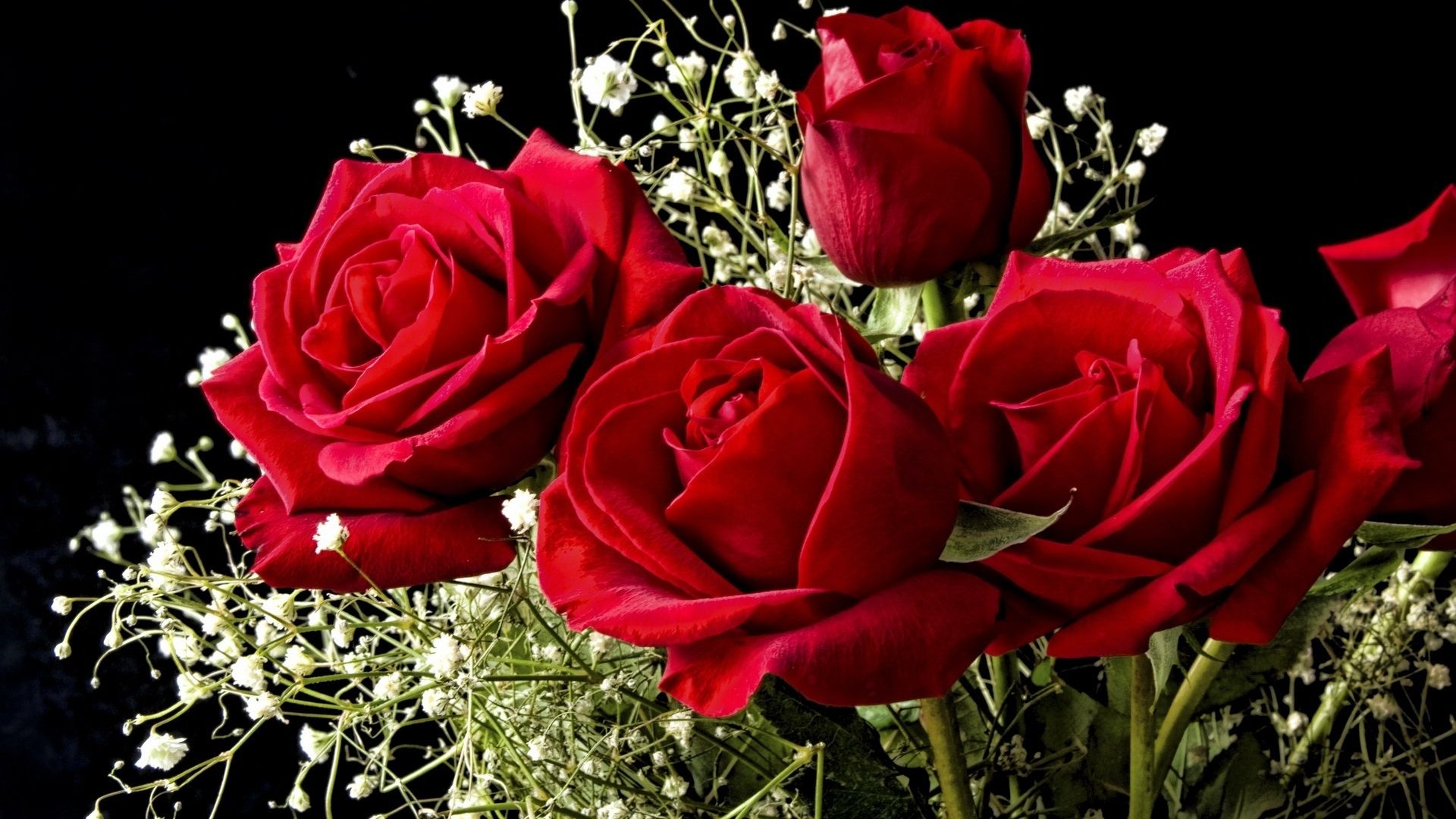